Healthy Aging and Independent Living (HAIL): Community Nutrition Programs
Sherry Simon, RD LD – Director, MOW Nutrition Services
Kathie Robinson, MS, RD, LD, CDE – HAIL Project Dietitian
 Lyn Dart, PhD RD LD – TCU Nutritional Sciences
TCU Coordinated Program in Dietetics – Class of 2011
Presentation Overview
Background history of collaboration and promoting service-learning in HAIL initiative
Overview of service-learning concepts and benefits for the student and the community
Meals on Wheels and HAIL program: enhancing quality of active life for the elderly
MOW Client Case Studies and phone education
Student focus groups and evaluation of HAIL initiative: determining the effectiveness of service-learning in advancing the dissemination and sustainability of community health programming for older adults
Community Collaboration
TCU Coordinated Program in Dietetics (CP)
Professional program combining academics and supervised practice/internship hours
Supervised practice hours satisfy course objectives and knowledge and skill competency learning outcomes (American Dietetic Association, Commission on Accreditation for Dietetics Education)
Students participate in collaborative community-based programs that also address a need or provide a service in the community
Service-Learning in the community
What is Service-Learning?
A method of teaching, learning and reflecting that combines academic classroom curriculum with meaningful service throughout the community.
TCU CPs & Community Agencies/Organizations
Tarrant Area Food Bank
Tarrant County Master Gardener Association
Senior Citizen Services of Tarrant County
Texas AgriLife Extension Services
Fort Worth & Birdville Independent School Districts
TCU Campus-Life Health Promotion
Fort Worth Dietetic Association
Dietetics & Service-Learning At Meals on Wheels
Healthy Aging & Independent Living initiative service-learning outcomes:
Focus on Dietetics students increasing new knowledge in addressing growing public health needs of an aging population
Fosters teaching/counseling skills for effective public health practice in Dietetics
Allows Dietetics students to collaborate with community and provide a service
Meals on Wheels, Inc.
Mission Statement
 
To promote the dignity and independence of older adults, persons with disabilities, and other homebound persons by delivering nutritious meals and providing or coordinating needed services.
-
Meals on Wheels, Inc.
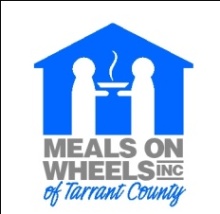 Who we are…
We are a 501 (c) (3) not-for-profit charitable organization
We have operated in Tarrant County since 1973
We provide nourishing meals to homebound elderly and disabled persons who are unable to prepare a meal for themselves or who does not have anyone in the home to make a nutritious meal for them
We provide professional case management to every client
Meals on Wheels, Inc.
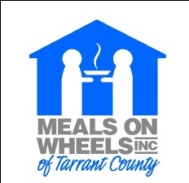 Who we are (continued)…
The meals, daily contact by caring volunteers, and professional case management allow frail homebound persons to remain in their homes.
We have a volunteer force of 5000 volunteers delivering to over 4000 persons each year
Other projects
Pet Food Program
Supplemental Groceries
Medical Equipment
Friendly Visits
MOW addressing Public Health Challenges
Along with the rest of the nation, Tarrant County will soon be facing the challenge of an aging population
Far-reaching implications for unprecedented demands on health care system and aging services in the community
Local and state-level service agencies must provide innovative strategies in meeting these needs in coming years
Left unchecked – significant and unsustainable increases in health care costs and limited revenue to support social programs for aging adults
Healthy aging & independent living (HAIL)
HAIL initiative started as a strategy by the United Way of Tarrant County to help people with chronic disease and their caregivers to live well in their community for a longer period of time and avoid institutional placement or hospitalization

HAIL has four prongs which Meals On Wheels just implements one of the four

July 2010, Meals On Wheels was awarded funding for implementing a HAIL initiative targeting diabetes and nutritional risk screenings and interventions strategies for the clients we serve
Hail targets diabetes & nutritional risk
Project Highlights:
To screen 3000 clients annually for Diabetes Diagnosis and/or risk and Nutritional Risk using proven screening tools
To provide more in-depth services including home visits with comprehensive nutritional assessment and nutrition and/or diabetes education to 500 clients
To make 1650 follow up calls following home visits to 500 clients
To reduce client hospitalizations and emergency visits to ultimately save tax payer dollars
Hail targets diabetes & nutritional risk
Based on findings from the population of Meals on Wheels clientele:
Here are the assumptions…
Nutritional Risk:
	         50% High Nutritional Risk (HN): 250 persons
		30% Moderate Nutritional Risk (MN): 150 persons
		20% No Risk (NN): 100 persons
Diabetes and Diabetic Risk:
		33% Diabetics (D): 165 persons
		33% At Risk for Developing Diabetes in the future (AR): 		165 persons
		33% No Risk (NR): 165 persons
Hail targets diabetes & nutritional risk
Flow of Project
MOW Case Managers complete both a Nutritional Risk Screen Tool and a Diabetes Risk Screen Tool on all MOW clients annually.
Clients are then categorized into high, moderate, & low risk based on screening tools.
HAIL Project Manager calls clients to set up appointments to meet with them in their home.
 Dietitian completes nutrition documentation & formalizes education plan.
Hail targets diabetes & nutritional risk
Flow of Project
Nutrition education materials are mailed to each client’s home and based on individual needs.
Dietetics students follow-up with the initial nutrition assessment and perform nutrition education over the phone.
Information is sent to the Dallas/Fort Worth Council to match names of clients seen to determine if there have been any hospitalizations and/or emergency room visits during the service period.
Dietetics students participate in focus groups to evaluate their perception of program effectiveness and education delivered
HAIL Evaluation Team
UNTHSC School of Public Health:
Kristine Lykens, Ph.D
Swati Biswas, Ph.D
Neda Moayad, Dr.PH
Carlos Reyes-Ortiz, Ph.D
Karan Singh, Ph.D
Pamela Doughty, Ph.D, DFW Hospital Council
HAIL Evaluation TEAM
HAIL Evaluation study consists of two  components
Component 1: quantitative analysis of data provided by the Dallas Fort Worth Hospital Council (DFWHC) consisting of variables identified by the 4 service providers and matched with hospital admissions data
Component 2: qualitative analysis of the findings from focus groups for each of the service provider agencies
TCU & Service-learning
Dietetics students make home visits with the Dietitian 1-2 times prior to making education phone calls
Complete Case Study assignment following home visit
Dietetics students make follow up phone calls to clients after initial assessment and education has been delivered by the HAIL Project Dietitian based on a matrix of the clients nutritional and diabetes risk
Students provide phone education sessions to clients under the guidance, mentoring, and monitoring of the HAIL Project Dietitian or another agency Dietitian. 
Students are trained in counseling skills, how to deal with elderly clients, and effective communication skills for phone consults 
Complete Daily Journal following phone consults
Client Home Visits & Case Studies
MOW Clients & Case Studyheather heefner, megan holloway, leslie mueller
Purpose of home visit: follow up nutritional and diabetes risk assessment and diabetes education
Mrs. B: Female, 67 y/o
MOW client less than 1 yr
Current living conditions: lives at home with her daughter 
Assessment
Diagnosis
Intervention
Monitoring/Evaluation
Our learning experience
[Speaker Notes: Client was severely overweight and had lymphedema which led to this follow up visit for further nutrition education. 
<1 yr on MOW
CT lives at home with daughter.
Assessment:
Name: Mrs. B
Female
DOB: 4/28/43
Height: 5’0” Weight: Depending upon fluid accumulation 270-320 lbs.  BMI: 58
Diagnosis: Lymphedema, Stomach Ulcers, TIA, Neuropathy, Asthma from second hand smoke, hypotension, arthritis, arrhythmia, knee worn through bone
Symptoms: Weakness, fatigue, low blood pressure, full, well fitting dentures, no dysphagia, chewing problems related to hard vegetables, meat, and fruits, no smoking, no alcohol use, uses walker to get around but can only stand for a few minutes at one time, good communication and no dementia, lives with family (daughter and granddaughter) 
Medications: Gaboparetin, levothyroxin, lasix
Food Allergies: NKFA
Vitamins: Calcium supplements
Appetite: Good and 75% of meals consumed
24 Hour Dietary recall:
Breakfast: oatmeal and raisins, breakfast burrito provided by MOW
Lunch: MOW meal, meat, pasta, and vegetable, peaches and cottage cheese, tea/water, milk
Supper: Peaches or apple with peanut butter
Diagnosis: 
Obesity as related to lack of nutrition education and sedentary life style as evidenced by a BMI of 58.
Intervention:
General Healthful Diet/ Initial Nutrition Education: Pt. was educated on foods to consume and foods to avoid related to her diagnosis.
Motivation: Encouraged pt. to try to complete exercises sitting down in place
Monitoring/ Evaluation:
General Healthful Diet: Pt will follow healthy food recommendations given to her to decrease salt intake to help control fluid accumulation.

What we found incredibly beneficial with a client like this is being able to go into her house and sit and talk with her. We were able to see that she couldn’t even get up to open the door and just yelled from her chair to come in. Getting up and using her walker would have taken valuable time from our visit and so within seconds of meeting her, we were getting a feeling of her daily challenges. Sitting in her living room and seeing the severity of her lymphedema gave us an accurate image of her condition. Also, we noticed that she was watching food/cooking channels which also may lead to her overeating and contribute to her obesity. It’s the small details that are impossible to pick up on the phone that made being in this client’s house so important and valuable to the assessment and focusing the education.]
MOW Clients & Case StudyAlix Benear, natalie Forster, tavo maese
Purpose of home visit: nutritional follow up, Alzheimer’s/Dementia education
Mr. M: Male, 81 y/o
MOW client since July 2010
Current living condition: Lives at home alone, daughters visit once a week to eat for a family meal
Assessment
Diagnosis
Intervention
Monitoring/Evaluation
Our learning experience
MOW Clients & Case StudyMolly McIntyre, Natalie Narkiewicz, Casey Voorhies
Purpose of home visit: Diabetes assessment and education
Mr. X: Male, 72 y/o
MOW client since 1/13/2011
Current living condition: Lives at home with wife as his primary caretaker
Assessment
Diagnosis
Intervention
Monitoring/Evaluation
Our learning experience
MOW Clients & Case StudyLindsey Gorman, Kaitlynn Jacobson, Tina Logan
Purpose of home visit: nutritional follow up nutritional, diabetes risk assessment, and diabetes education
Mr. X: Male, 83 y/o
MOW client since February 2010
Current living condition: Widower and lives alone. Son visits every weekend to go grocery shopping, 2 other children live in the metroplex
Assessment
Diagnosis
Intervention
Monitoring/Evaluation
Our learning experience
Phone Consults & client Education
Phone Consults & Client Education
Client Instruction & Counseling
Goal of phone call
Follow on the education given by the RD during the home visit.
Expand on education and answer any additional question the client may have.
Take diet history.
Target time frame was between 15-20 min.
Lay out of phone call
Introduced ourselves.
Review and and expand upon areas the RD had discussed at the home visit.
Allow time for questions.
Inform clients that they would receive an educational packet
Thank them for their time.
Phone Consults & Journals
Daily Journals following phone education & consults
What did you learn today?
How did you gain this knowledge?
What do you need further knowledge on?
How do you think you will use this knowledge in the future?
Talk about 1-2 of the phone calls you made today.
What went well today?
What positive feedback did you receive on the phone?
How receptive were the clients to nutrition education on the phone?
What do you think you could have improved on in your communications?
Focus Groups & Outcomes
HAIL Evaluation TEAM – Focus Groups
At the end of each semester, TCU Dietetics students were recruited to participate in focus groups by Meals On Wheels staff
Fall, 2010: 11 junior Dietetics students
Spring, 2011: 12 senior Dietetics students 
Evaluation Team members facilitated and recorded the focus groups to gather qualitative data for assessing outcomes
Students were asked a set of questions regarding their interactions with MOW clients, delivery strategies for phone consultations and nutrition education, and challenges/successes in implementing the program.
Focus Group Questions
Questions about students‘ interactions & perceptions:
Client’s receptivity to the intervention
Challenges with phone education sessions
How they can best deliver the intervention and engage the clients
Successful outcomes 
Value of this experience to their education and professional development
Service-Learning Outcomes
Challenges experienced by students in the delivery of intervention and strategies for solving:
Hearing loss
Difficulty recalling information
Comprehension of information 
Limited time on the phone
Client honesty and attentiveness
Keeping the conversation focused on nutrition and dietary/lifestyle practices for improving health
Service-Learning Outcomes
Successful outcomes experienced by students in the delivery of intervention:
Home visits provided greater insight about client and environment
Clients seemed comfortable in their home setting and receptive to education
Home visits provided more flexibility with time allotted for assessing/intervention
Clients were extremely appreciative of the phone call just to hear that someone cares about their well being
Service-Learning Outcomes
Enhanced Professional Skills:
Exposure to geriatric population in a home environment vs. clinical setting
Opportunity to practice knowledge about diabetes/nutritional risk and implementing health care strategies 
Enhanced communication skills specific to clientele 
Learned to tailor education pieces according to patient’s needs and understanding
Strengthened home visit counseling skills and phone education techniques
Opportunity to help pilot new initiative for improving home health care for elderly
Hail initiative – What’s next?
Hail Initiative & Service-Learning
Where do we go from here?
Strengthen students orientation prior to making calls about lowering their voice and strategies to make sure the communication stays on track
Instruct students to begin with more direct and closed-ended questions and progress into open-ended questions
Re-check calculations for the number of hours needed for student phone calls
Link student research to this project
Get student assistant for project Dietitian to help with paperwork, setting up appointments, and making additional phone calls
In process of submitting an application to extend this project for another 1 year – with triple $$$ funding to expand on client services
Thank You For Joining UsAny Questions?